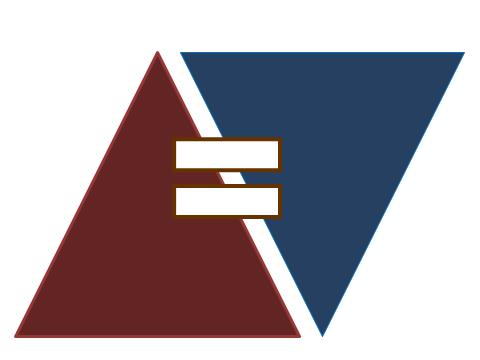 Зарплата, пенсия в РФ:
гендерный разрыв
Вильнюс, 25-26 сентября 2019
Разрыв в зарплате: 28,3%
Заняты в трудовой сфере 80% женщин и 85% мужчин трудоспособного возраста.
2
Источник: Женщины и мужчины, 2018. Федеральная служба государственной статистики. По данным выборочного обследования организаций за октябрь 2017.
Разрыв в пенсии: 11%
3
Источник: Женщины и мужчины, 2018. Федеральная служба государственной статистики. По данным выборочного обследования организаций за октябрь 2017.
Характеристики
Достоверная ли информация, в т.ч. по отраслям? Существующая статистика не учитывает неформальную занятость (МВФ – треть, официально – 20%).
Откат при демонтаже советской системы: 80% в 1991, начало 1994 – 70%.
Не дает преимуществ: высшее образование на руководящих позициях; должностях, требующих высокой квалификации; в феминизированных отраслях.
Динамика темпов роста экономики не оказывают заметного влияния.
Есть положительная связь между установлением МРОТ
 (что значимо для низкооплачиваемых отраслей) и
 сокращением разрыва.
Отличия от Европы: с возрастом не сокращается, 
пик (33%) приходится на репродуктивный возраст (до 40 лет).
Перерыв в работе в связи с материнством около 9 месяцев, 
Максимум 26 152 RU / 372 € (до 40% от зарплаты).
Наибольшие зарплаты у женщин в сферах: IT, 
в ресторанный бизнес, юриспруденция, нефтегазовый комплекс, недвижимость (но занятость не более 3%).
Опрос Superjob: предпочтения работодателей 50% и 39% скорее возьмут м или ж. В браке без детей не возьмут 11%, семейное положение не имеет значения 59% ж, 71% м.
Нет институциональной поддержки (отцовские отпуска, представительство в советах директоров).
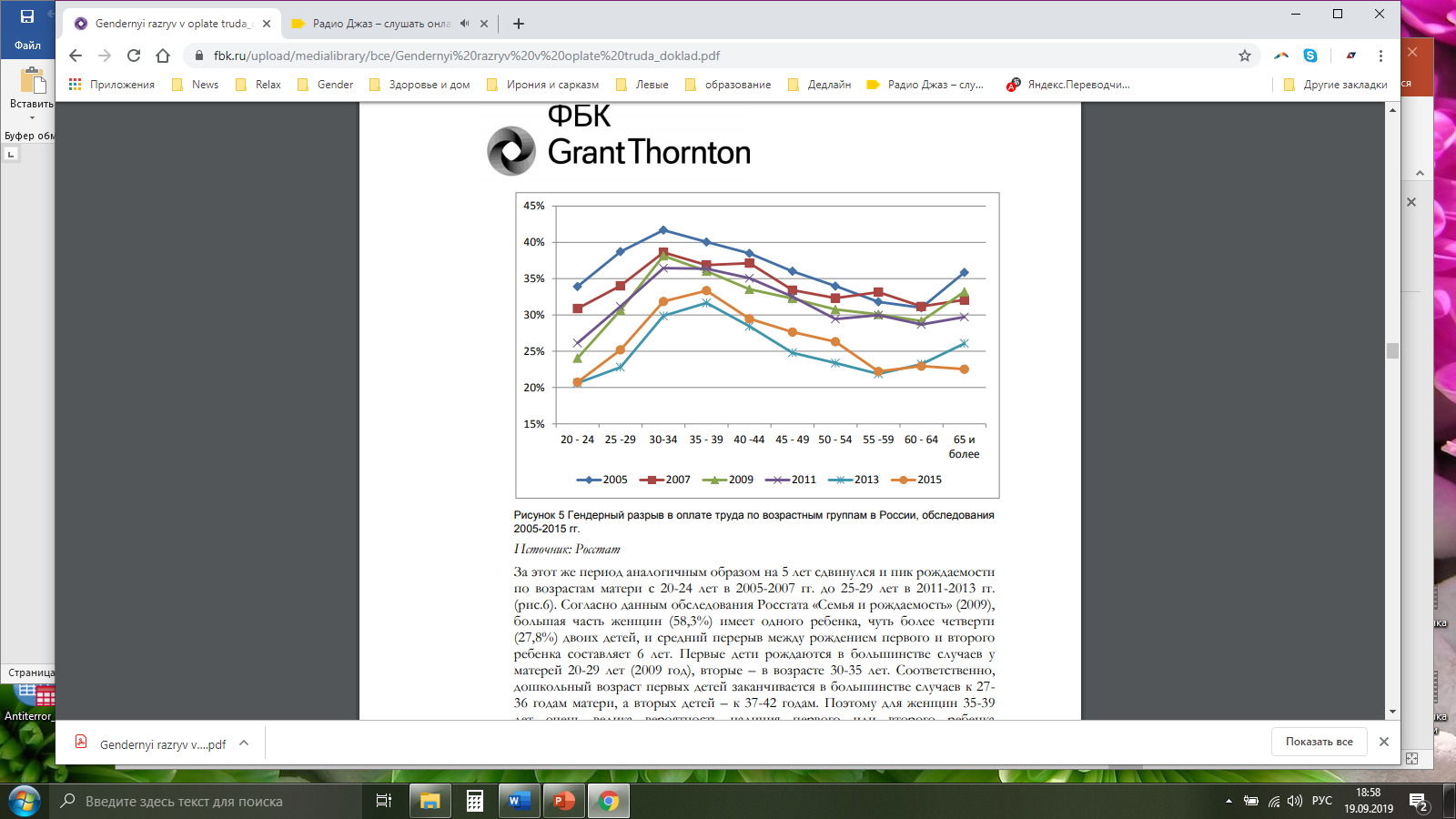 4
Меры
В целом:
Спорадические оценки от женщин – представительниц высшего эшелона власти и освещение в СМИ (чаще в рамках кампаний около 8 марта).
Сокращен список профессий, запрещенных для женщин (август, 2019) с 456 до 100, вступает в силу с 2021.
Общая критическая оценка состояния общественного сектора, сферы социальной защиты (приватизация, недостаточность государственных инвестиций, низкие зарплаты, провальные управленческие решения).
Некоторые аспекты проблемы - предмет исследований, отчасти общественной дискуссии, например, о горизонтальная сегрегация (женщины в STEM & IT).
Активистское/феминистское противостояние вредным стереотипам, в т.ч. по неоплачиваемому труду (социальные сети, блоги, кампании, публикации в СМИ).

КТР:
Подготовка  и презентация экспертного доклада по ситуации в России, обзора существующих практик, кампаний, продвижение в СМИ, соц.сетях.
Включение темы в повестку членских организаций сбор информации, кейсов, обзоры.
Активности в академическом сообществе. 
Общектровские мероприятия,  с перспективой проведения Equal Pay Day, заявления/обращения.
Выстраивание коалиции с левыми, анархо-феминистками и пр.
5